Scale and Skill in Active ManagementLubos PastorRobert F. StambaughLucian A. Taylor
Xijie Cheng
Topics in Quantitative Finance
Content
Introduction
 Methodology
 Data
 Results
 Conclusion
 My opinion
Background
The performance of active funds has been of long-standing interest to financial economics.
 Raw skill & Constraints: one popular discussion is Decreasing Returns to scale
 skill & scale interact: to learn about skill, must know the effects of scale
 Two hypotheses: Fund-level DRS & Industry-level DRS
Simple OLS
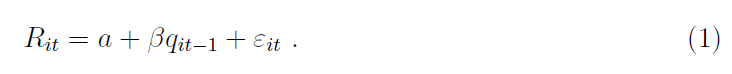 Skill?
Omitted-variable bias!
Omitted-variable bias
If the correlation between skill and fund size is positive, so is the bias in estimator
 If the correlation is negative, so is the bias
 The bias = the effect of skill on performance * the slope of skill on fund size
Fund Fixed Effects
Fund Fixed Effects
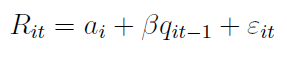 Fund Fixed Effects
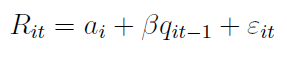 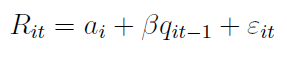 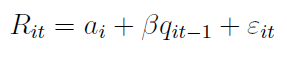 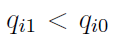 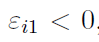 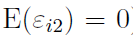 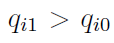 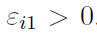 Recursive demeaning
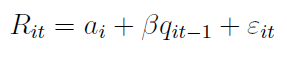 should be equivalent to 
                                    , where                               are equal to                             minus full-sample time-series means at the fund level
  Thus
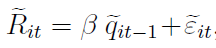 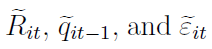 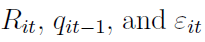 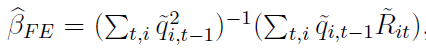 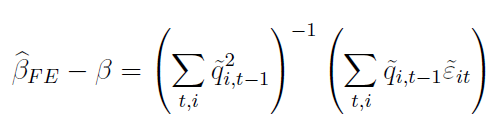 Recursive demeaning
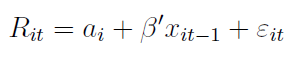 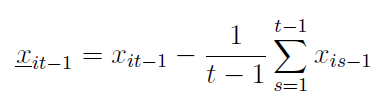 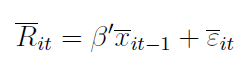 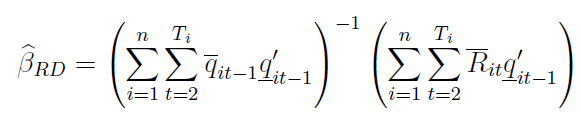 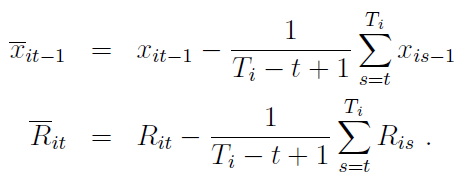 Simulation exercise
1. Simple OLS Regression Model:

 
2. Fixed Effect Model：


3. Recursive Demeaning Model:
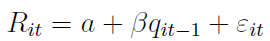 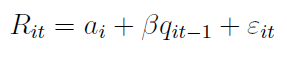 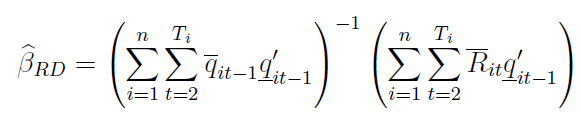 Simulation exercise
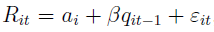 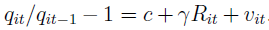 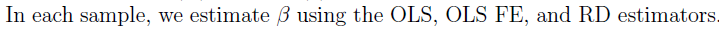 Simulation exercise - Results
Simple OLS estimates tend to be too high
OLS FE estimates tend to be too low
The RD estimators are quite close to the true value
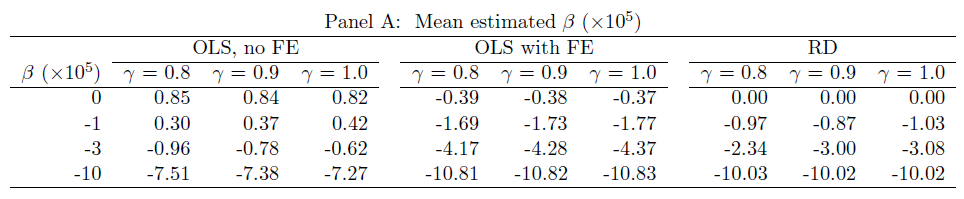 Data
- 
-                                                                                                         FundSize equals the fund’s AUM at the end of the previous month, inflated to December 2011 dollars by using the ratio of the total market value of all CRSP stocks in December 2011
-                                                                                                                                                            market value of all stocks
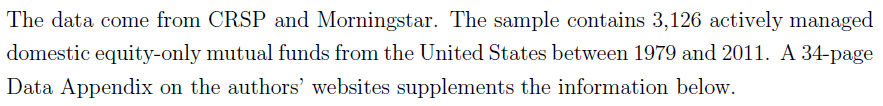 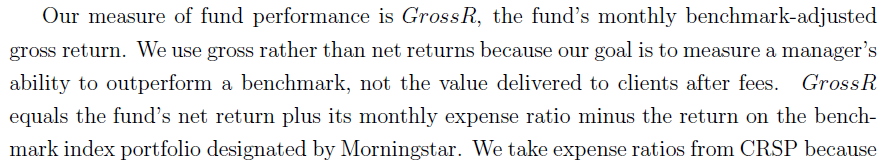 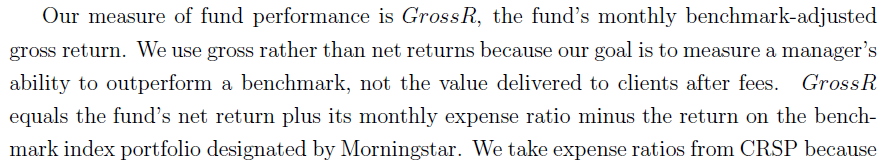 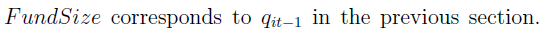 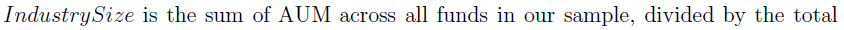 Empirical results
1. Fund-level returns to scale
The biased OLS procedures indicate a negative relation between a fund’s size and its performance

The unbiased RD procedure produces negative point estimates, but unable to reject the null hypothesis

Modest in economic terms
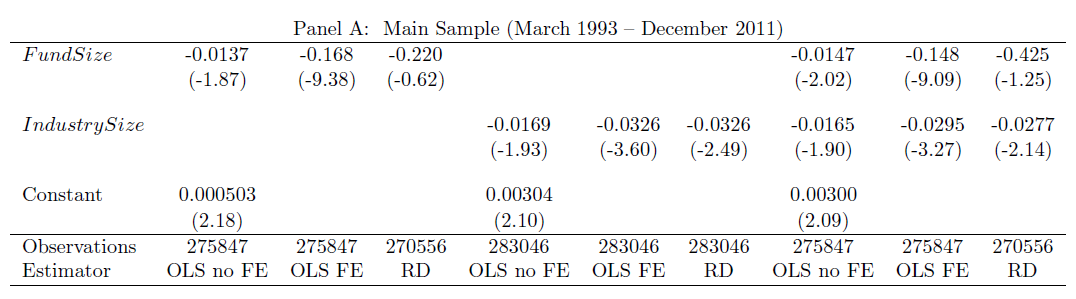 Empirical results
2. Industry-level returns to scale
Strong negative relation between fund performance and industry size, both economically and statistically significant
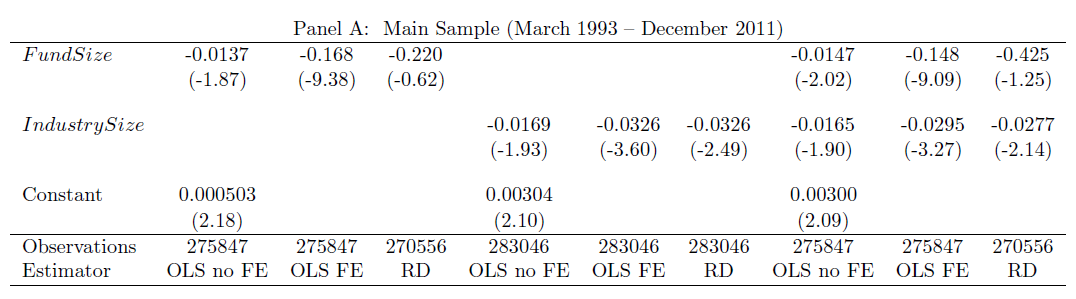 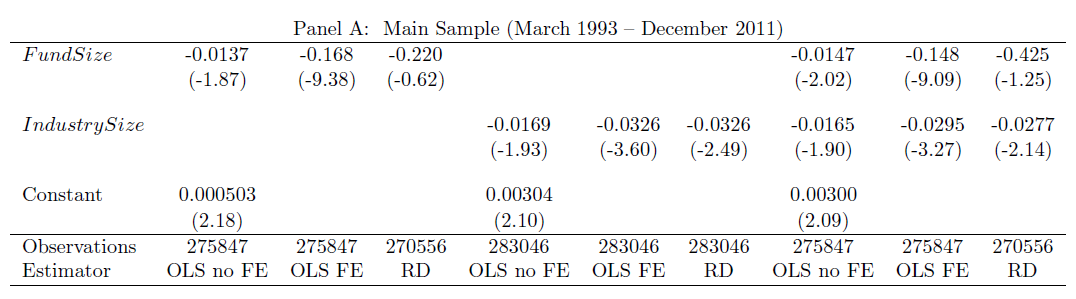 Empirical results
2. Industry-level returns to scale
    multiple regression
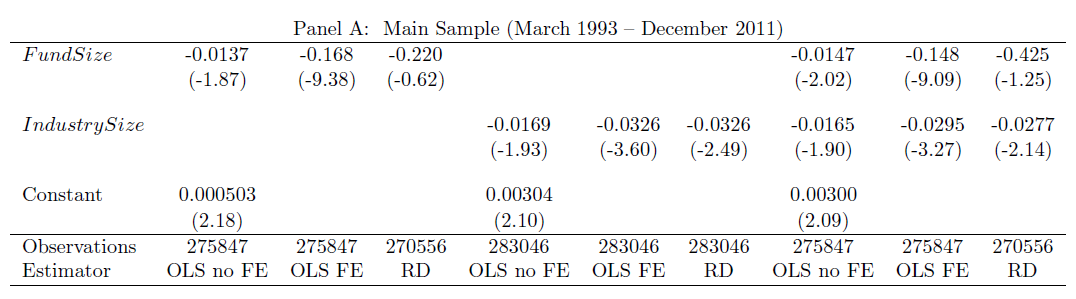 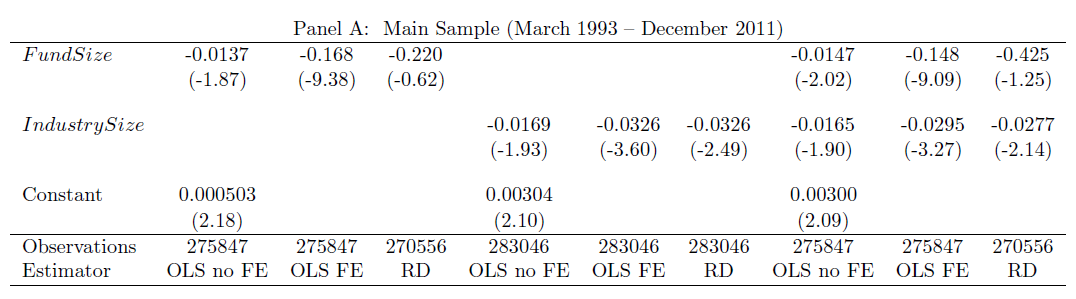 The slope on FundSize is negative and significant under OLS approach, but insignificant under the bias-free RD approach

The slope on IndustrySize is negative and significant
Empirical results
3. A closer look at industry size
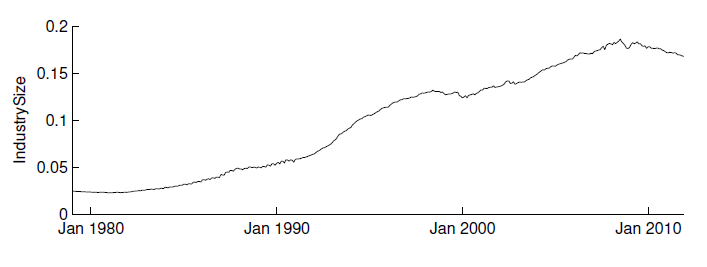 Time trend?

Industry size:
Number of Funds
(a count of the sample funds)

Average Fund Size
(average AUM across all sample funds)
Empirical results
3. A closer look at industry size
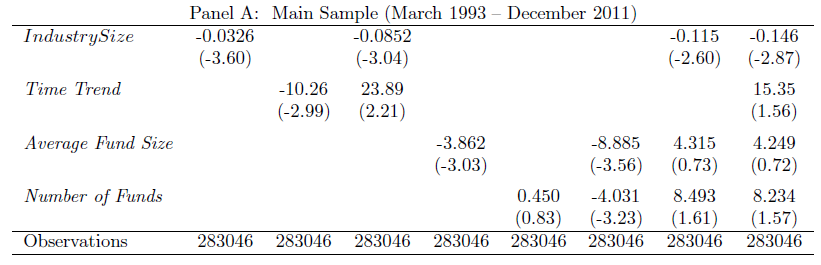 OLS FE regression
Time trend
Number of Funds
Average Fund Size
Empirical results
4. Size-performance relation
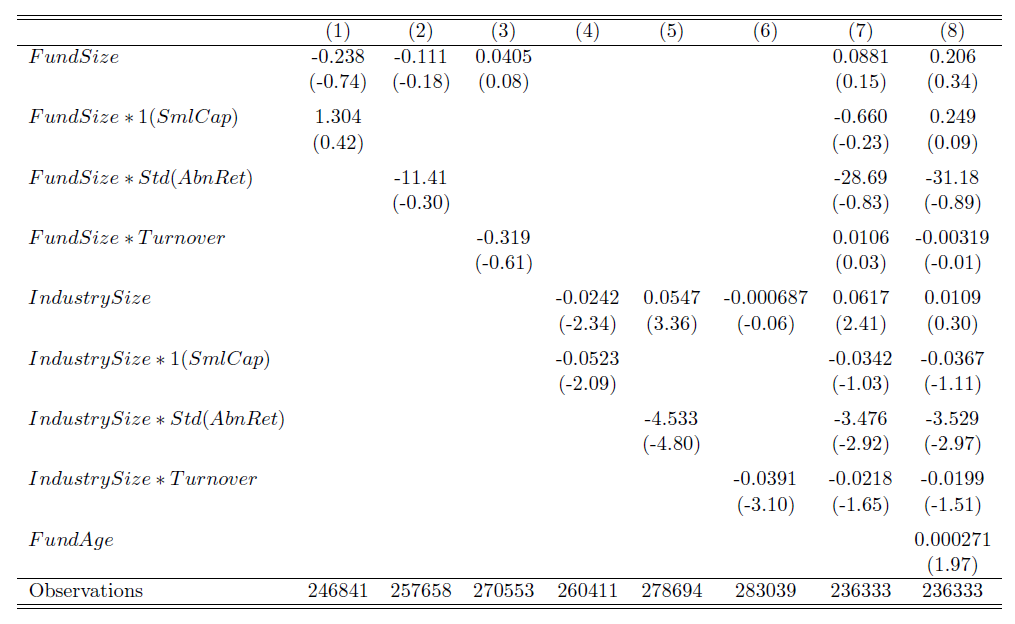 The negative relation between industry size and fund performance is stronger for funds that have high volatility and high turnover

The relation is also marginally stronger for small cap funds
Empirical results
5. The evolution of fund skill
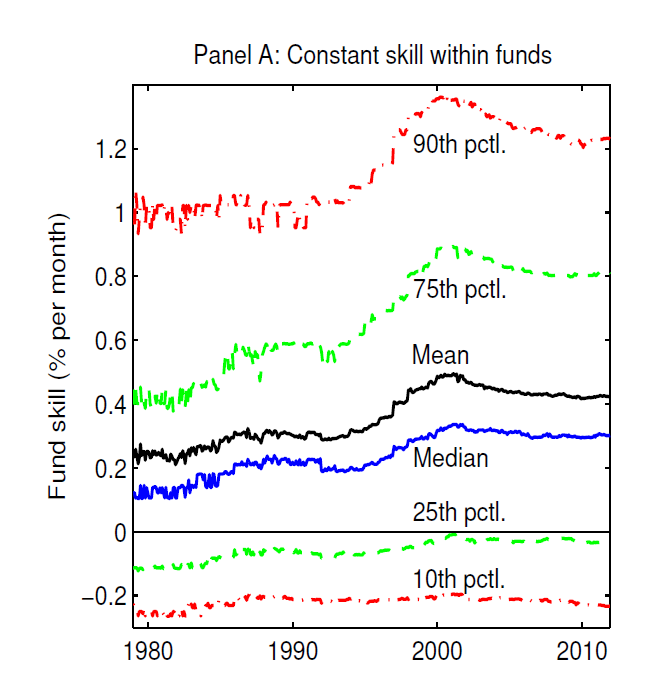 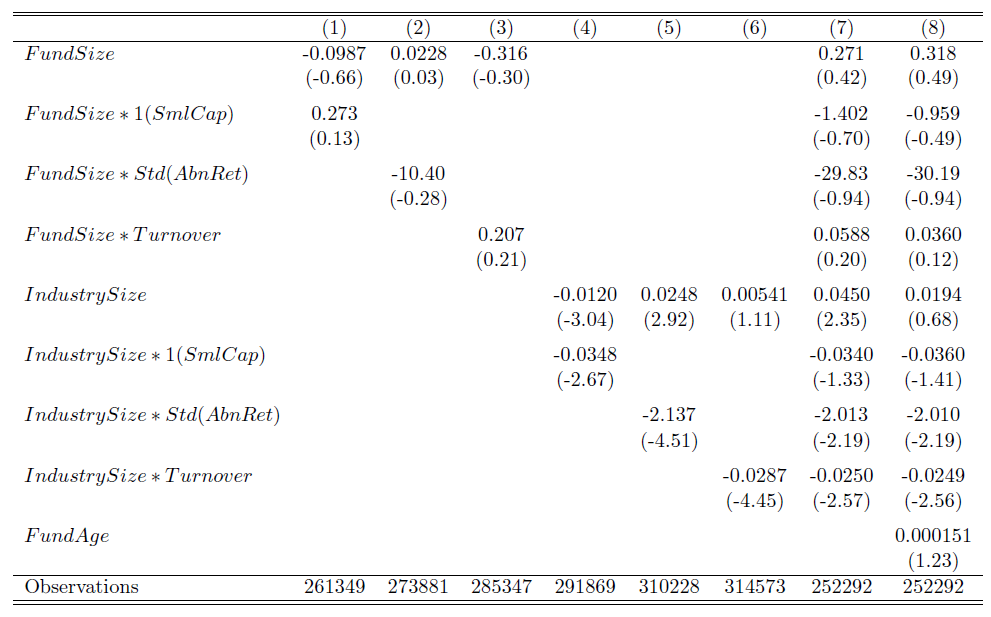 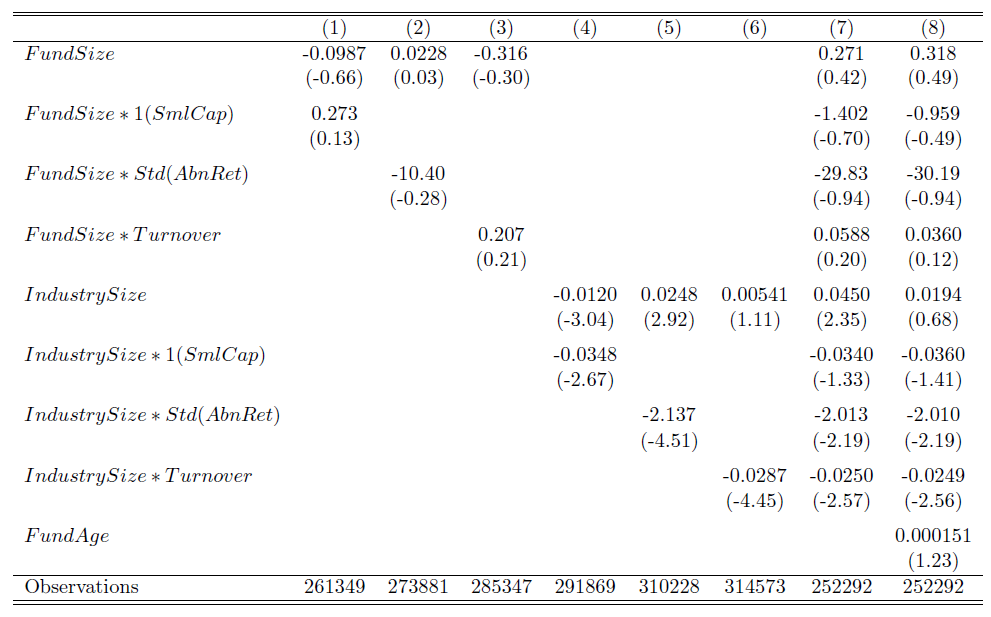 Funds have become more skilled over time, especially the above-average funds
Empirical results
5. The evolution of fund skill
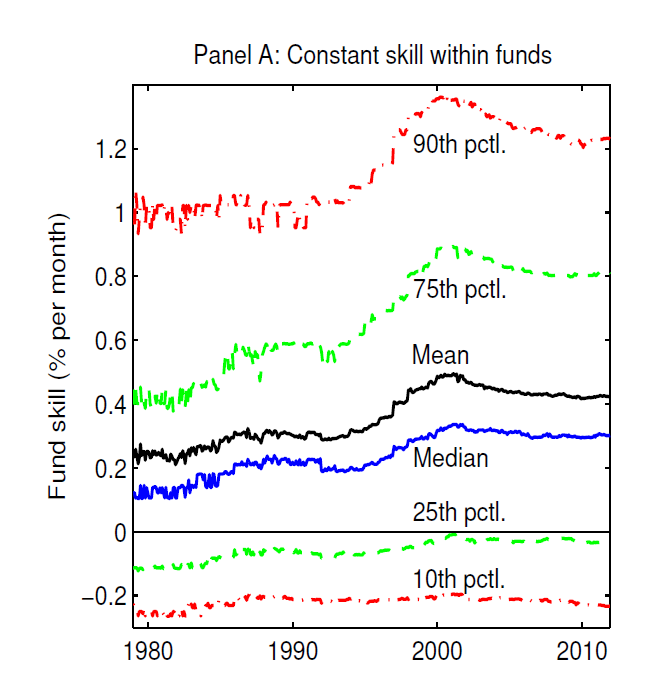 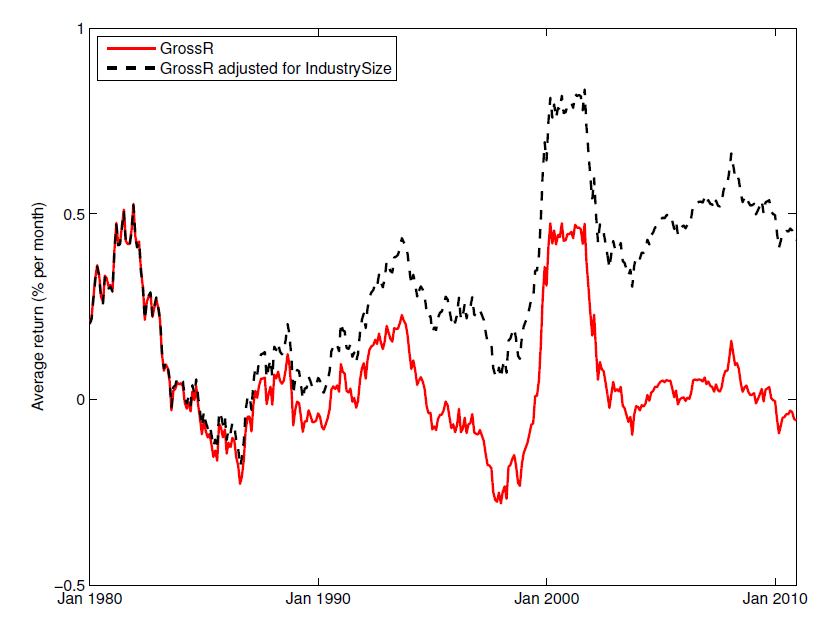 Funds have become more skilled over time, yet this improvement failed to boost fund performance
Empirical results
6. Performance Erosion over a fund’s lifetime
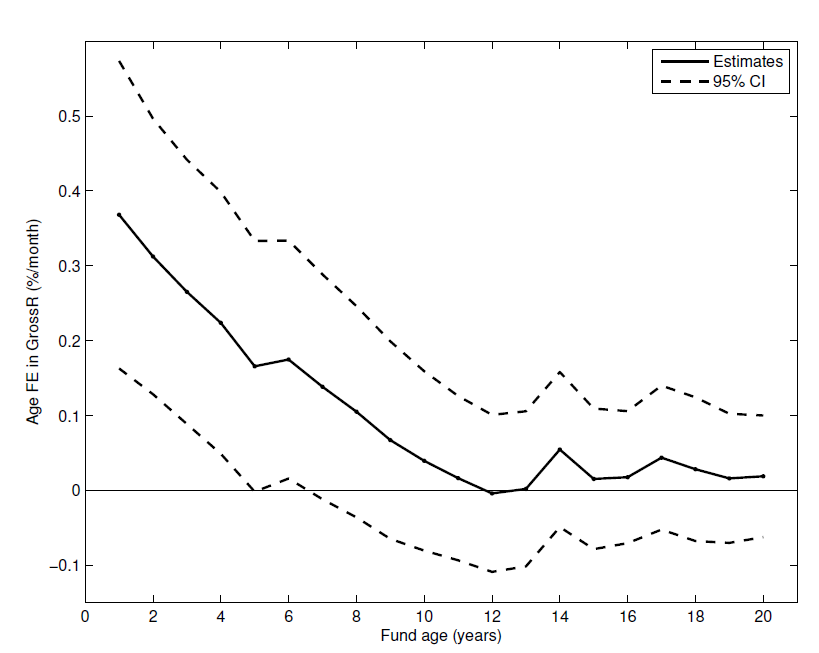 The figure plots fund age fixed effects in GrossR

Fund performance declines over a typical fund’s lifetime

Further support for this negative age-performance relation comes from a panel regression of GrossR on FundAge
Empirical results
6. Performance Erosion over a fund’s lifetime
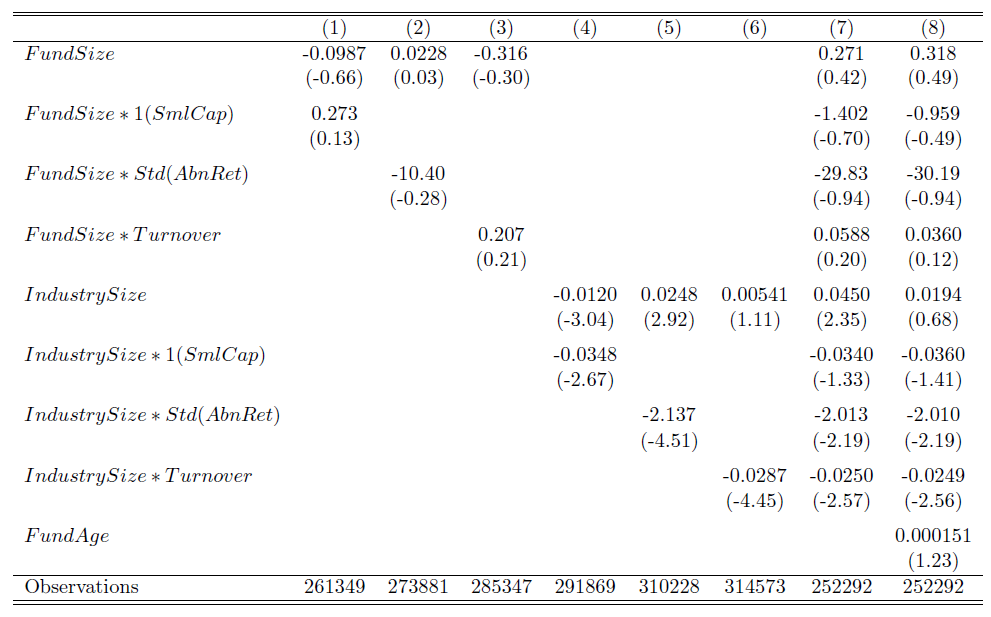 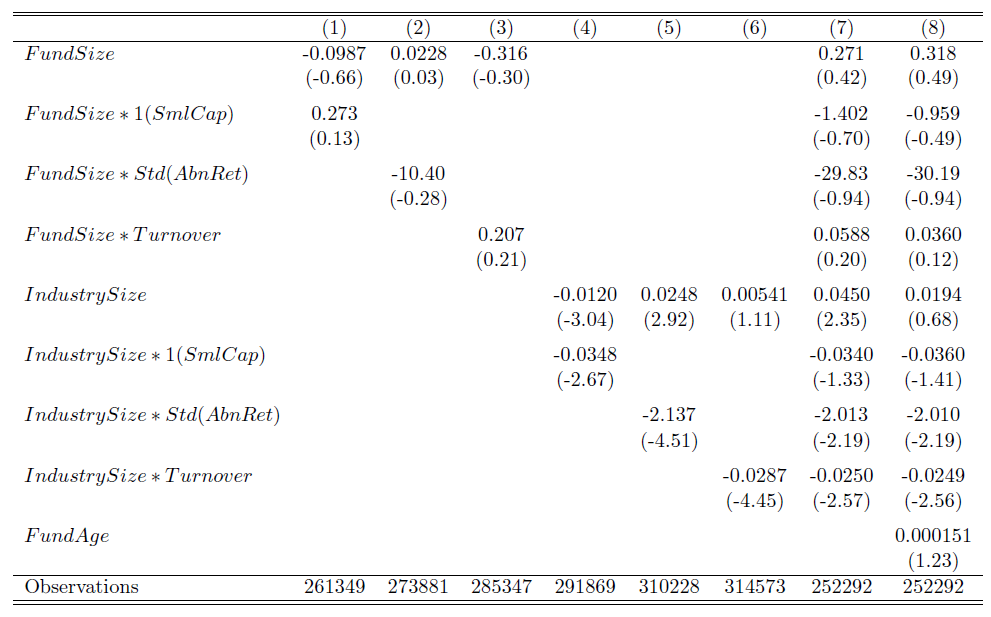 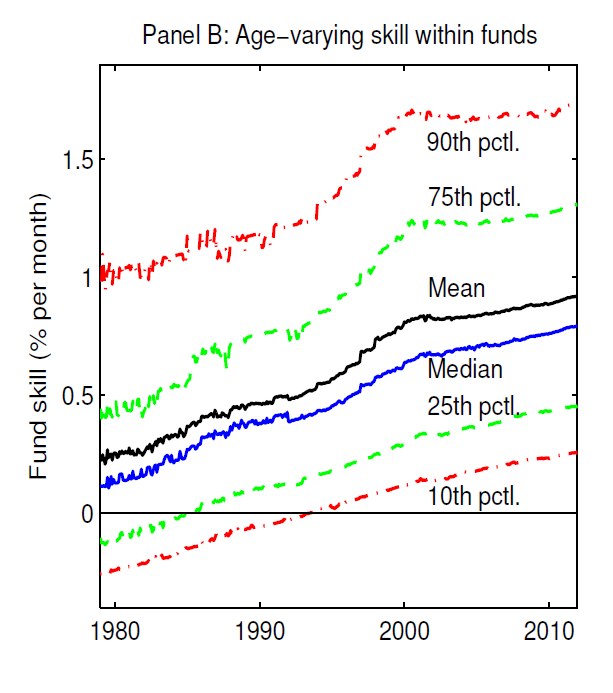 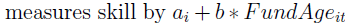 Empirical results
7. Age-based investment strategies
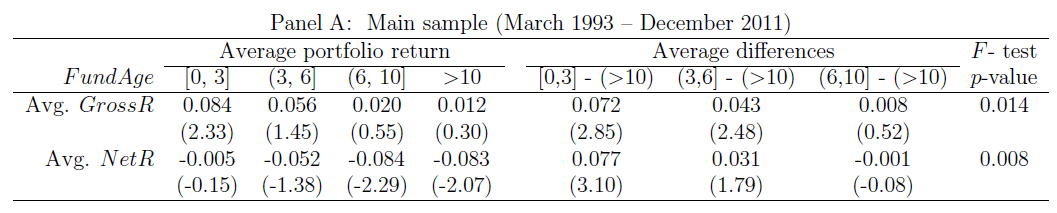 All six young-minus-old differences in gross returns are positive, and four of them are statistically significant.
Conclusions
Empirically analyze the interaction between skill and scale in active mutual fund management.
  Identify 2 econometric biases at the fund level, while the alternative bias-free estimates point to DRS with insignificance statistically.
  At the industry level, find strong evidence of DRS. This negative relation between industry and fund performance is stronger for funds with higher turnover and volatility as well as small-cap funds.
  Active management industry has become more skilled over time, but the rise in skill failed to improve the average fund performance.
  Young funds tend to outperform their older peers.
  However, as funds grow older, their performance tends to deteriorate due to continued industry growth and the associated arrival of skilled competition.
Opinions
Provided a picture of empirical study, easy to follow, “ambitious”,  how to make data talk
  Fixed effects: assume skill of fund i is constant over time
  The “separation” in the regression(multiple regressions) can result in Multi-Collinearity
  Their explanation of the young beat the old: better educated and better acquainted with new technology